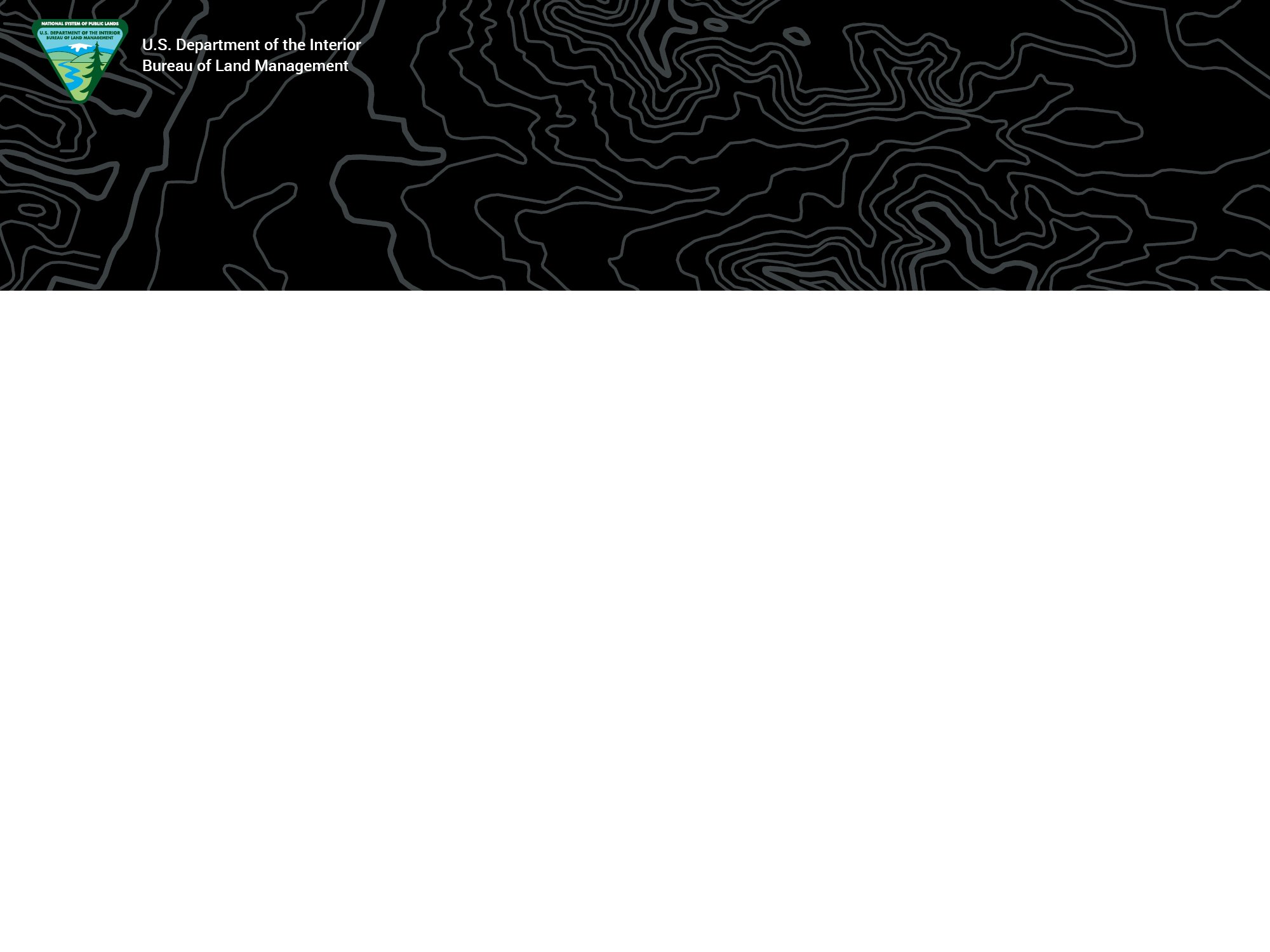 IM#___ Sec. Orders 3356, 3366 
Streamlining the SRP process
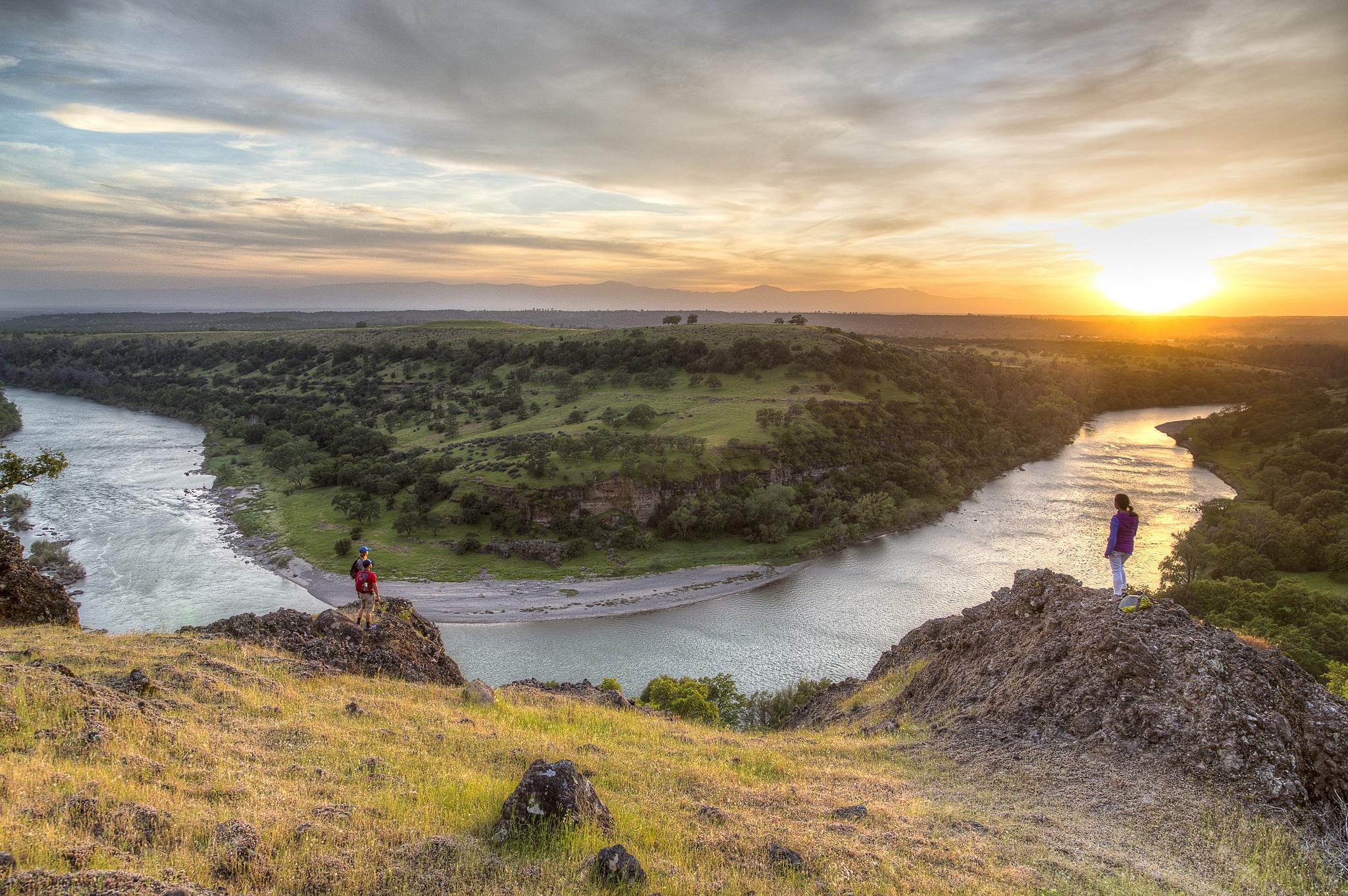 Supporting Text
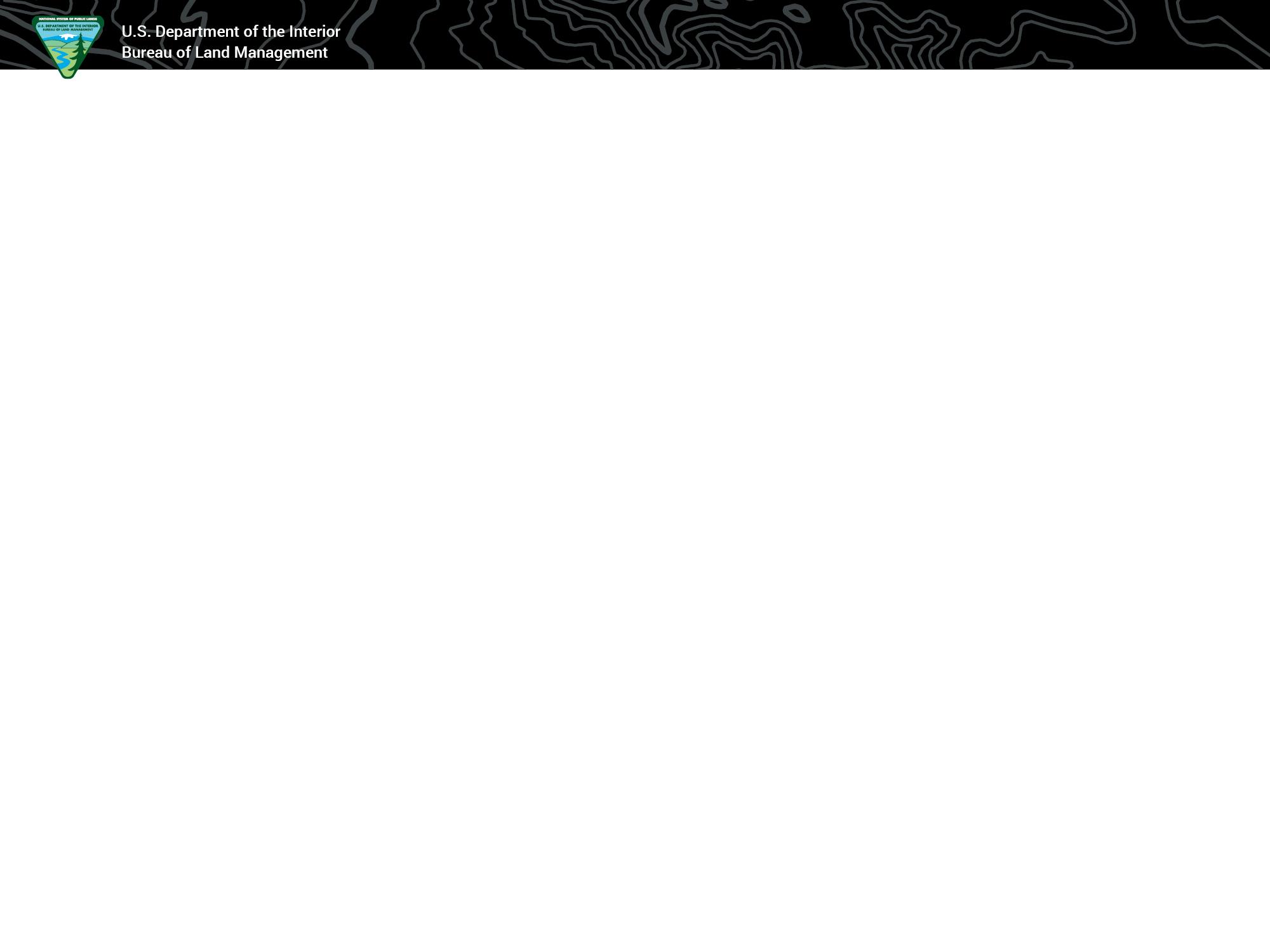 Pre-application consultation
Recommended! Every time, every place, everywhere.
Help identify the best way to facilitate appropriate recreational uses and to streamline the SRP process.
Attachment 1: 
Appendix B-2 Decision Tree for Special Recreation Permitting (H-2930-1)
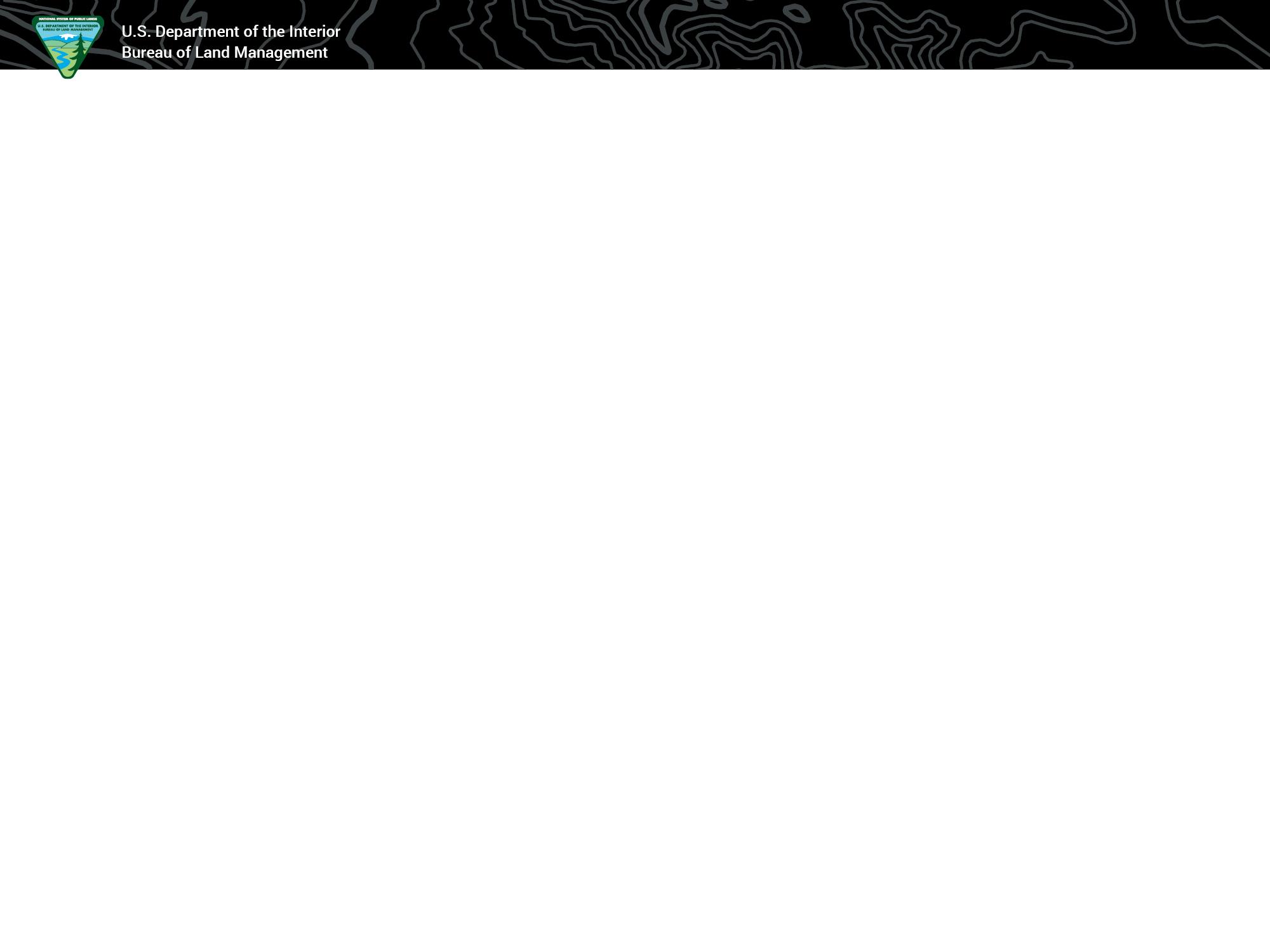 Decision Tree For SRPs (appendix B2)
Determine land use plan conformance
Determine if an SRP is required
Is it commercial?
Is it competitive?
Is a vending permit necessary and appropriate?
Is an ISRP appropriate?
Is an organized group permit required?
See - Matrix for evaluating proposed Organized Group activity
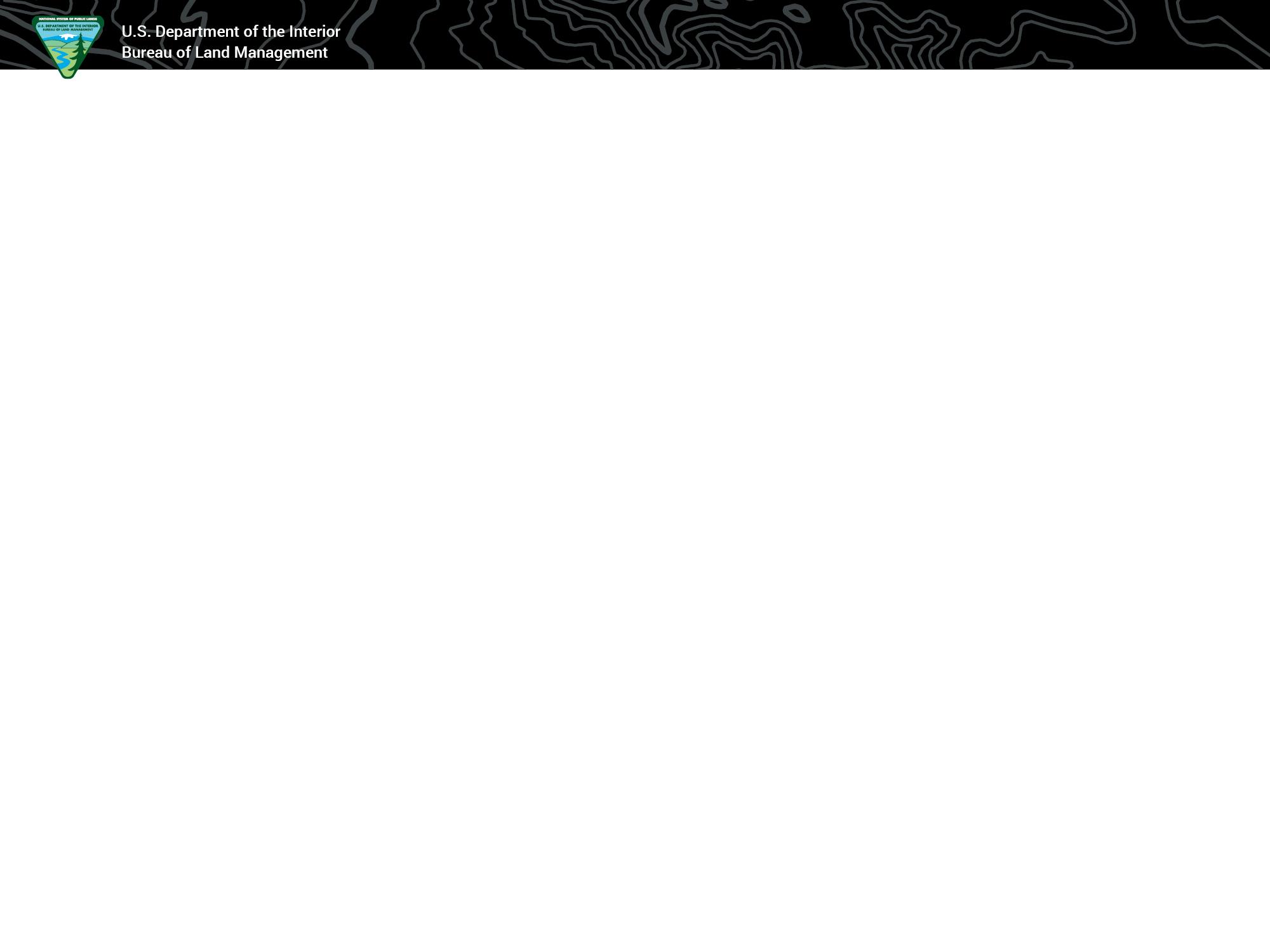 SRP processing moratoriums
Secretarial Order 3356, calls on the BLM to “…enhance and expand public access to lands and waters administered by the Department-lands and waters owned by all Americans-for hunting, fishing, recreational shooting, and other forms of outdoor recreation.”
“SRPs are a fundamental use authorization allowing the public to use their public lands.”
SRP processing moratoriums have to be communicated to Division Chief of RVS through State Directors.
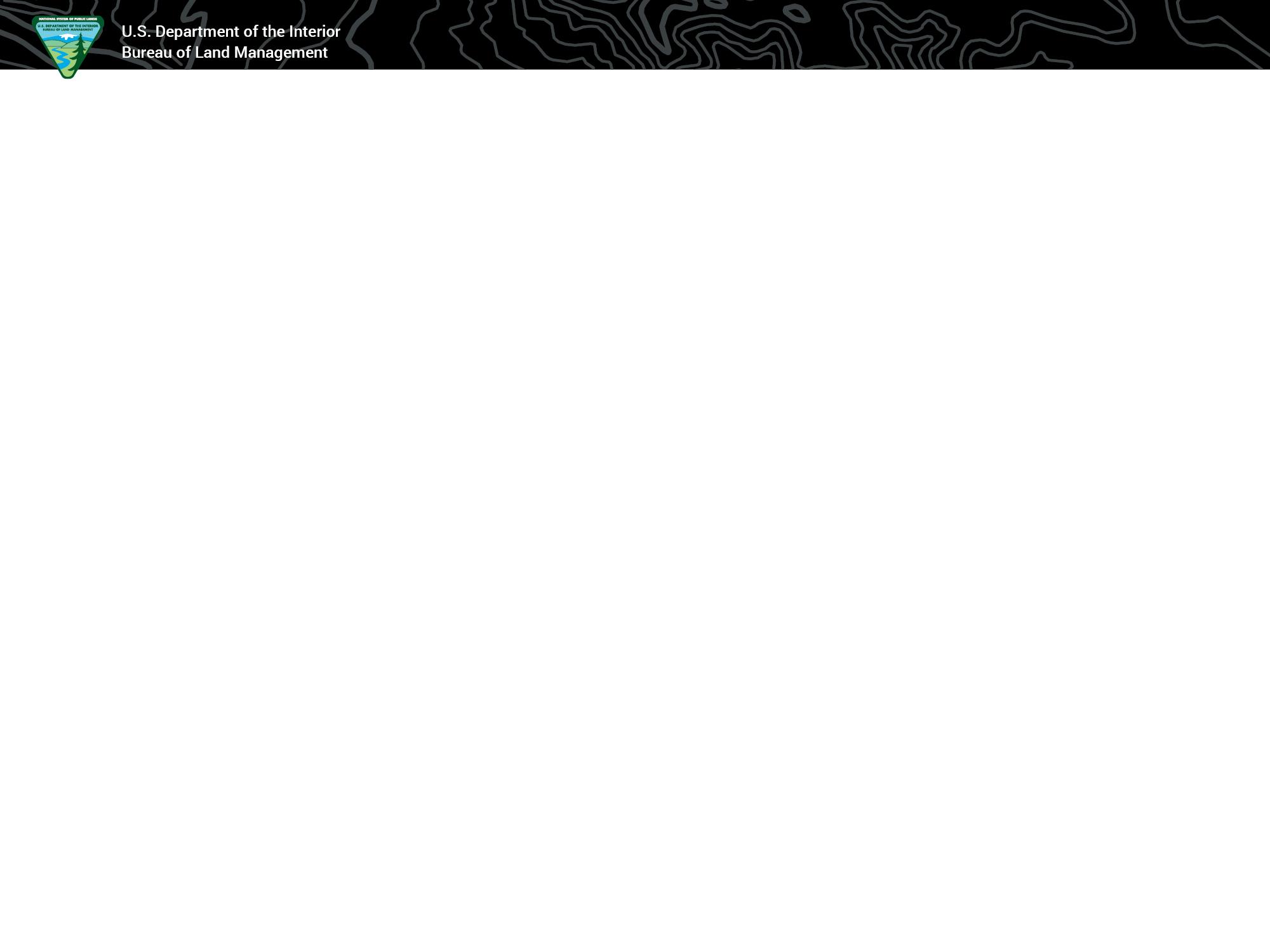 SRP Alternatives
Waivers and Letters of Authorization
43 CFR 2932.5 (Definitions)
43 CFR 2932.11 (When do I need an SRP?)
43 CFR 2932.12 (Waiving requirement for SRPs)
43 CFR 2932.34 (Waiving SRP fees)
Letter of Agreement
Documents no permit is required
Outlines parameters and expectations
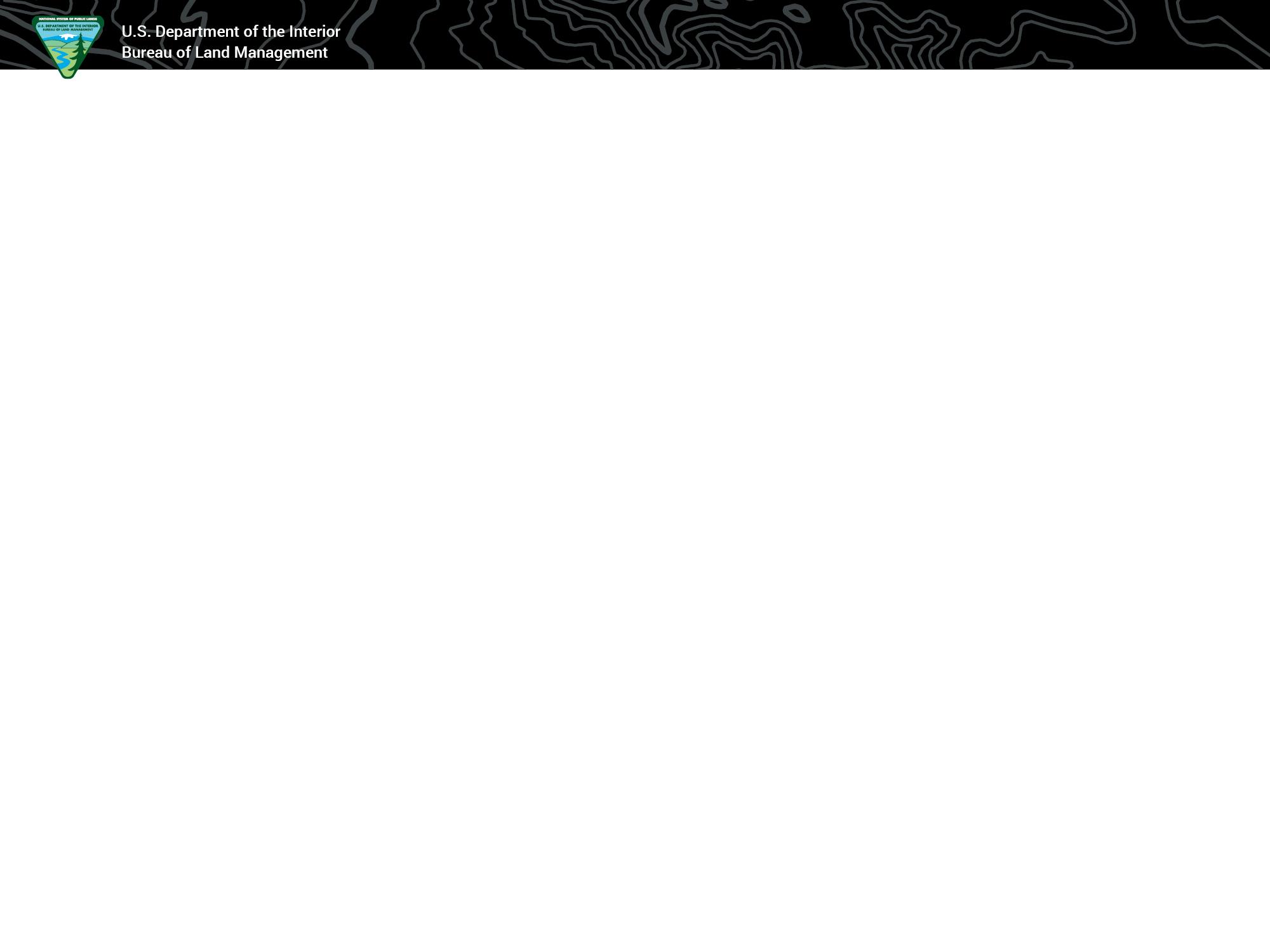 SRP Streamlining Implementation
Provide adequate staffing and training for… processing, administration, and monitoring of SRPs
Prioritize hiring and training of Park Rangers and Outdoor Recreation Planners involved with administering recreation permits.
WO-250 & NTC will provide Course # 8300-14 Recreation Permits on Public Lands, a minimum of three times per year.
Local Officials will make this training a high priority for staff and managers dealing with SRP administration, and, support subject matter experts to provide the training.
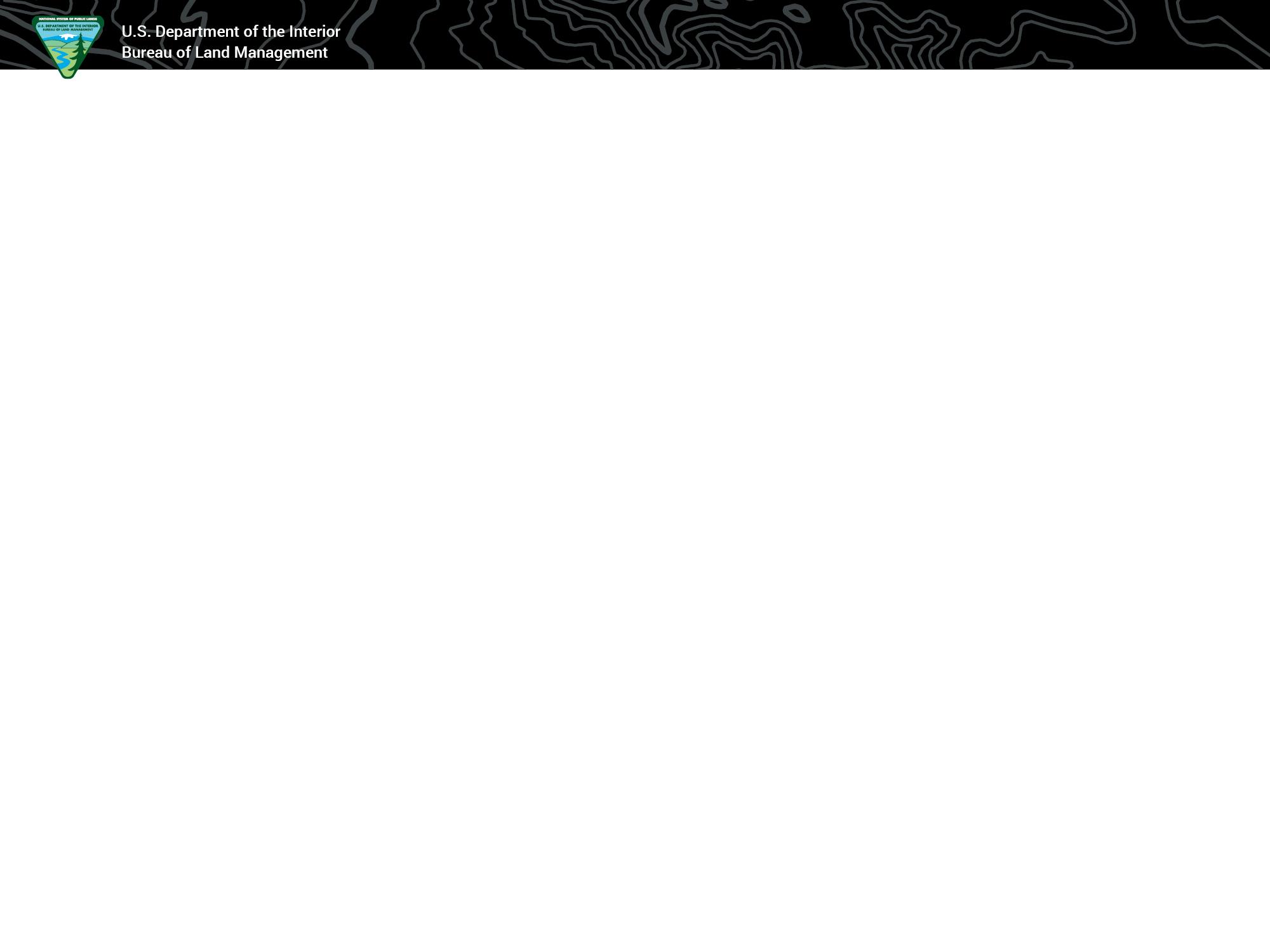 SRP Streamlining Implementation
B. Emphasize use of programmatic NEPA for SRPs and increase use of the SRP categorical exclusion (CX).
1. Existing & Adequate NEPA documentation = DNA
2. Programmatic EAs may be prepared for a geographic area to cover similar uses
3. SRP CX amended analysis report. CX use is not prohibited in 43 CFR 2932.5 (1) and (3) areas.          
	Only for establishing management controls described in (2) - ISRP requirement
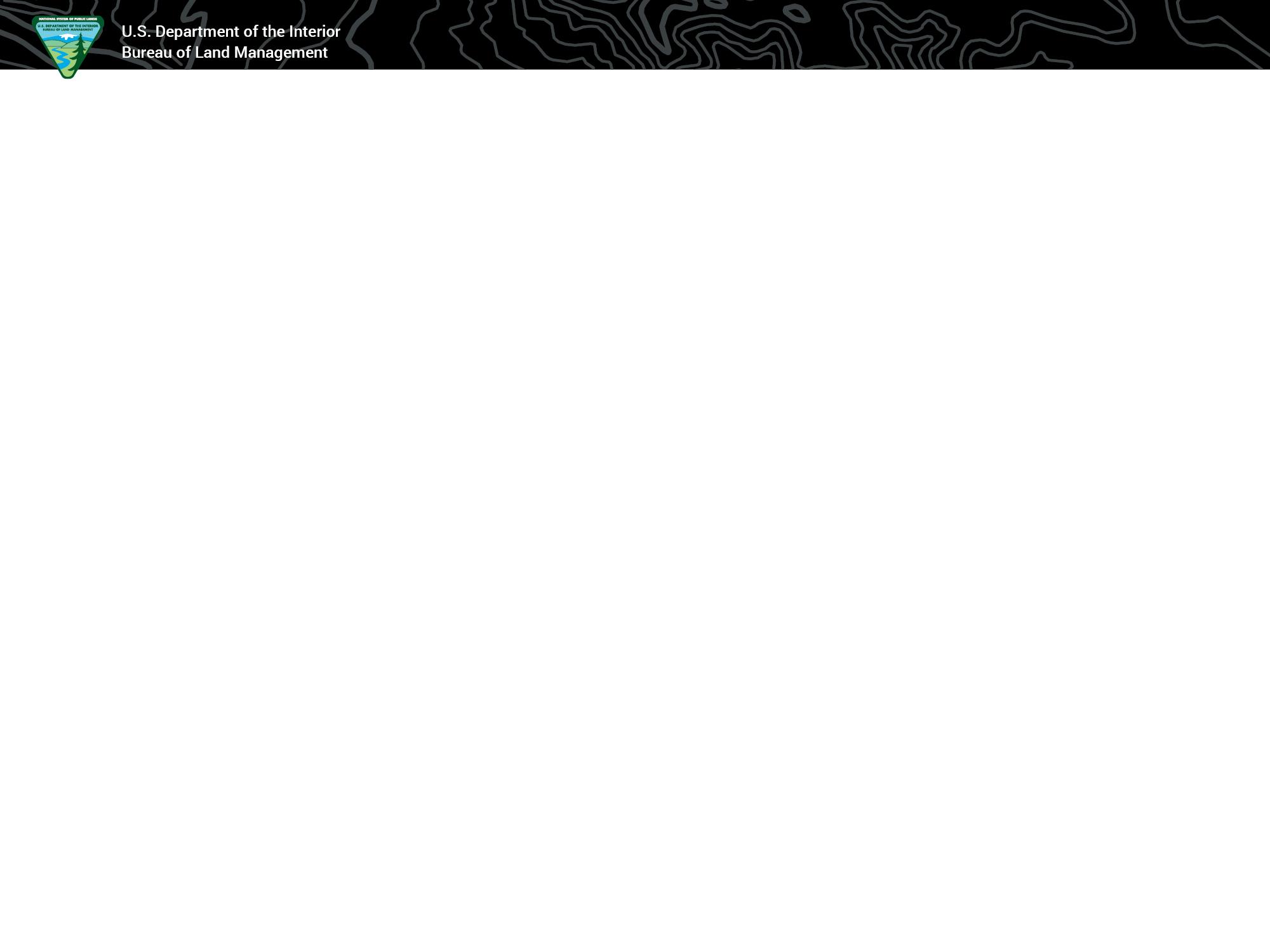 SRP Streamlining Implementation
43 CFR 2932.5 Definitions:
		Special area means:
        (1) An area officially designated by statute, or by Presidential or Secretarial order;
        (2) An area for which BLM determines that the resources require special management and control measures for their protection; or
        (3) An area covered by joint agreement between BLM and a State under Title II of the Sikes Act (16 U.S.C. 670a et seq.)
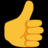 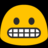 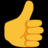 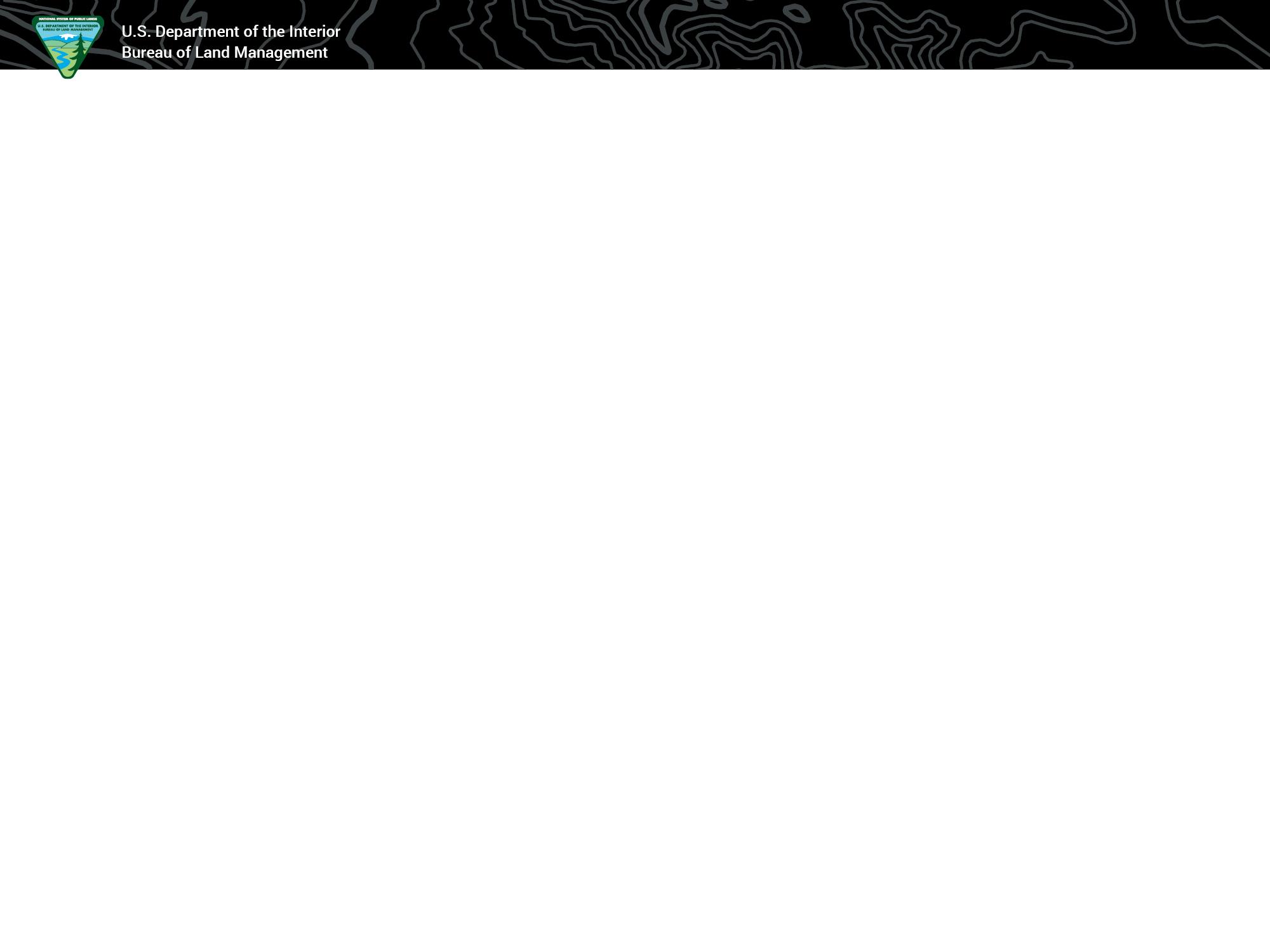 SRP Streamlining Implementation
C. 2930-001 Electronic Form, now available in fillable PDF document format.

	https://www.blm.gov/services/electronic-forms
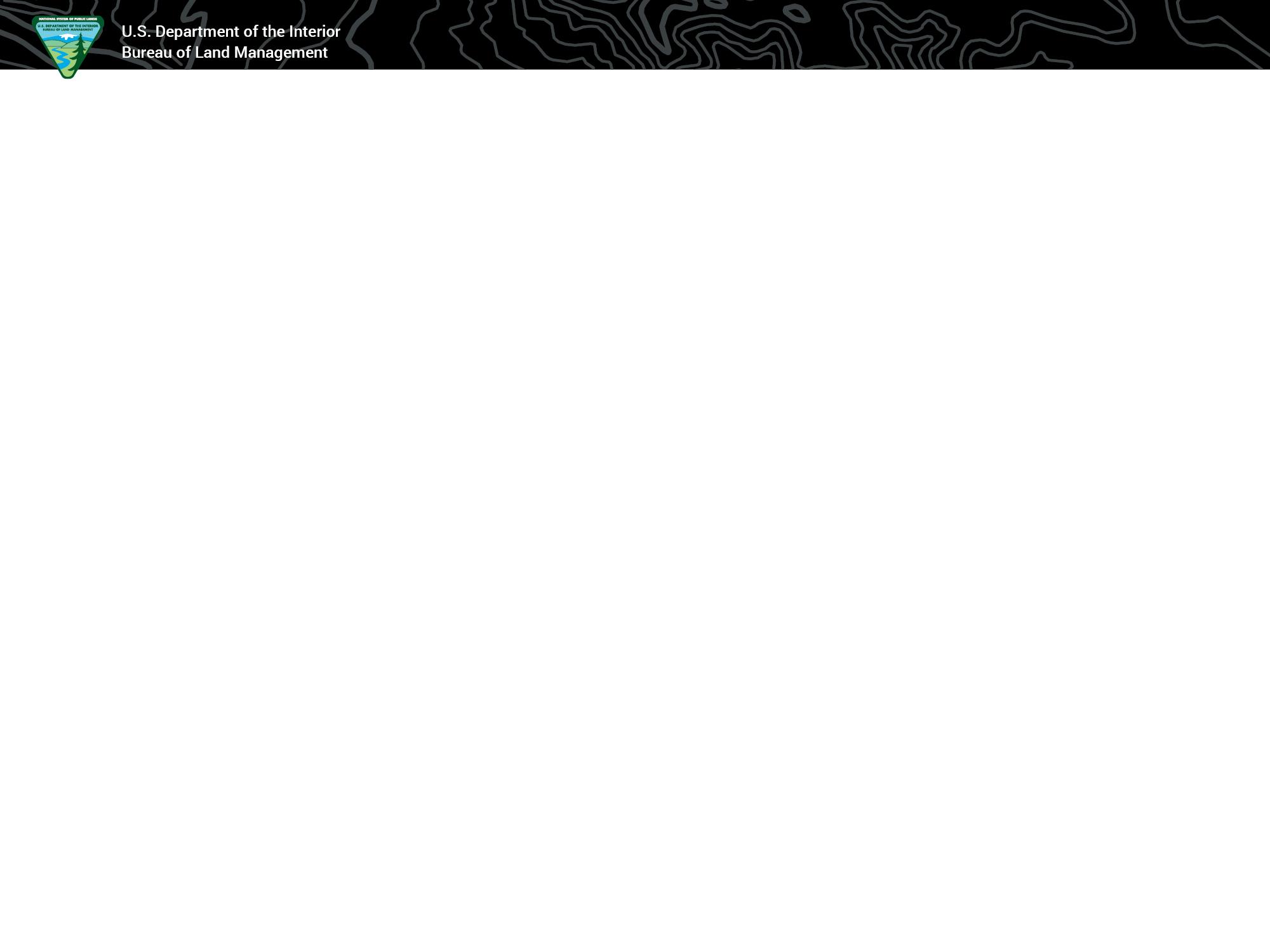 SRP Streamlining Implementation
D. Electronic document submittal
	Offices are directed to accept electronic submissions of SRP applications, post use reports, and other required materials, subject to compliance with the Privacy Act (5 U.S.C. § 552a) and compatibility with BLM computer programs.
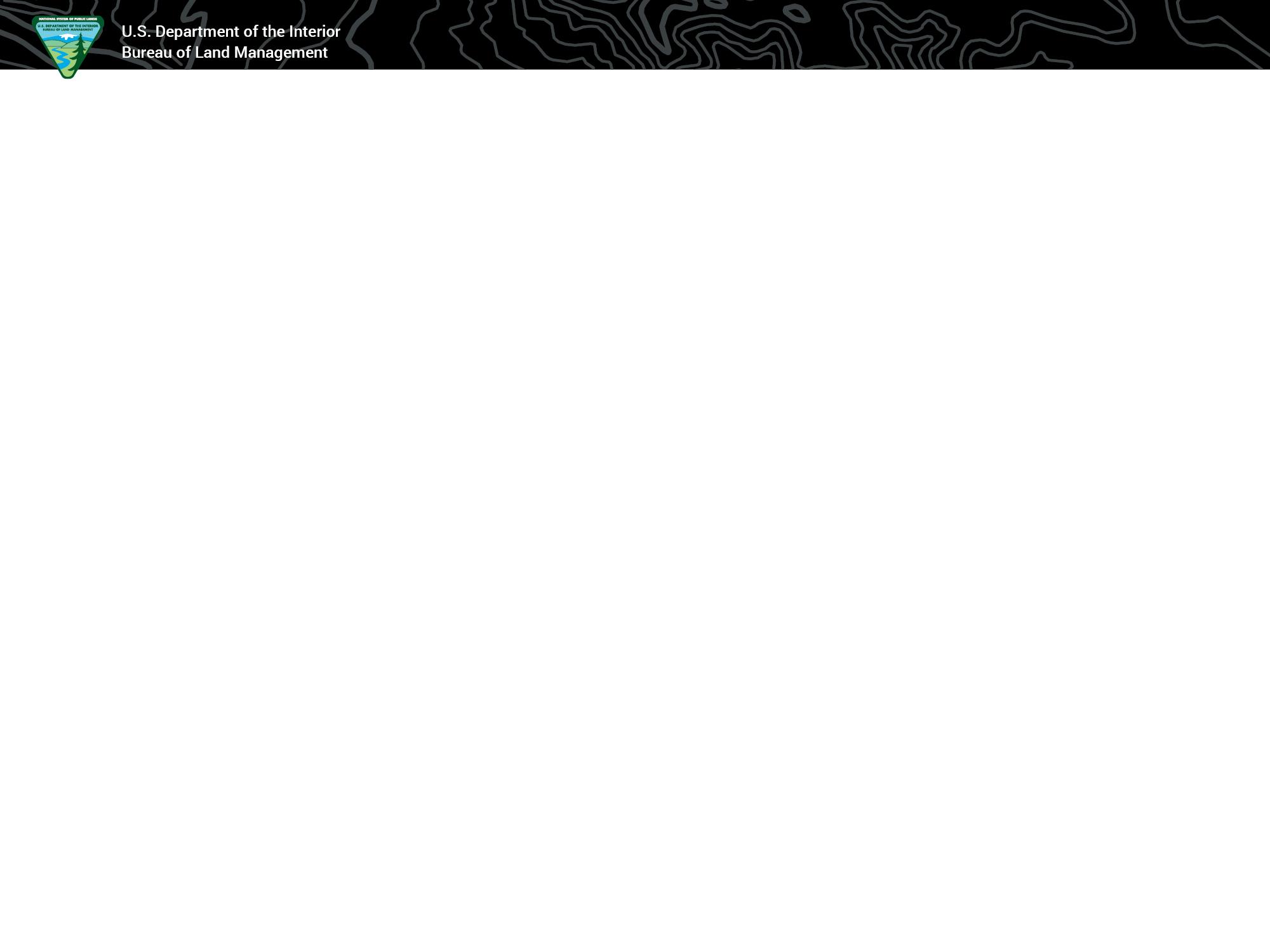 SRP Streamlining Implementation
E. 	Use multiyear permits (up to 10 years) whenever an established permittee has demonstrated satisfactory performance. H-2930-1 Chapter 1, page 16, Permit Duration.
1. 	Demonstrated ability to meet permit terms & stipulations
BLM ensured terms and stipulations are appropriate 
Must be validated annually (completed: post-use reports, pre-paid annual fees, bonds, insurance, licenses, acceptable annual performance rating)
AOs can modify a multiyear permit at any time 
Permittee can request changes to a multiyear permit by submitting an updated operating plan or other material.
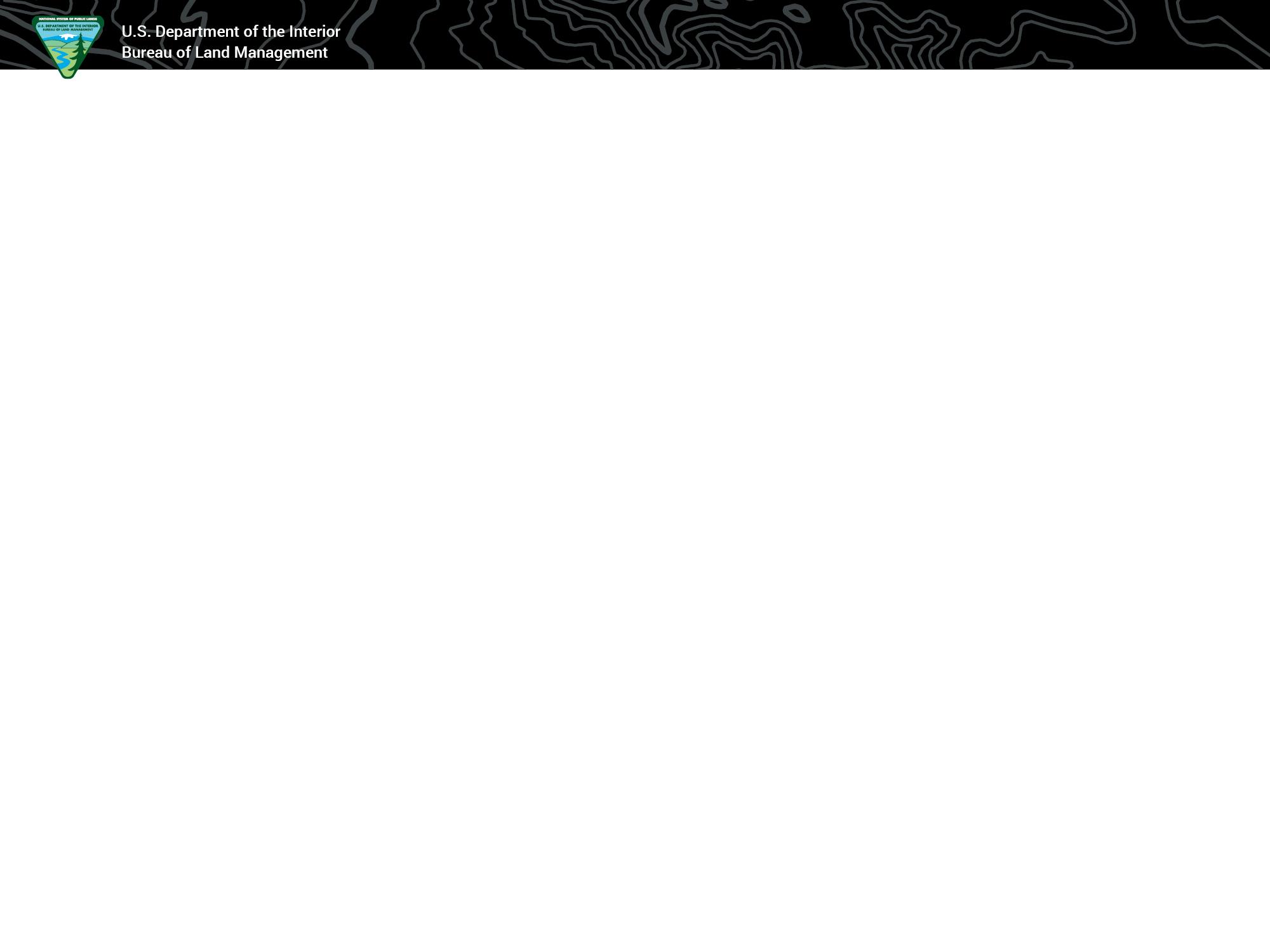 SRP Streamlining Implementation
F. Pilot program in Nevada and Wyoming –                          multi office/district permits
1.	Establishing common best management practices in conjunction with the state agencies,
2.	Establishing guidelines for determining the lead Authorized Officer and delegation of control for multi-office SRPs,
3.	Creating new standard permit stipulations for increased consistency across office and District boundaries,
4.	Establishing guidelines and standard operating procedures for the authorization of multi-Office permits.
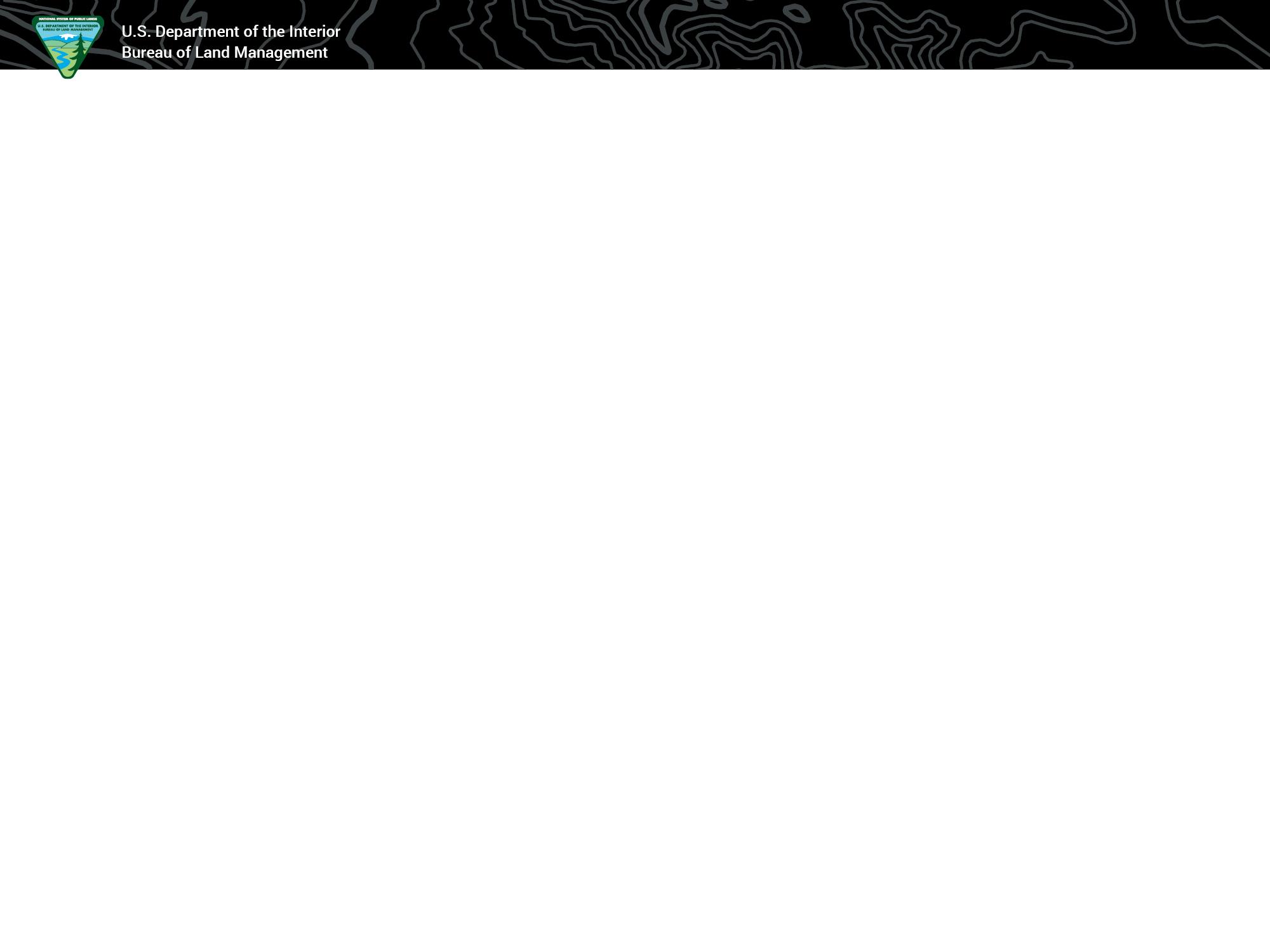 SRP Streamlining Implementation
G. Applicant/Permittee Outreach

Communicate the Process

Figure 1, Page 1-13, Chapter 1, H-2930-1 
“Steps for Issuing Commercial, Competitive, and Organized Group SRPs”
	         (attachment 2)
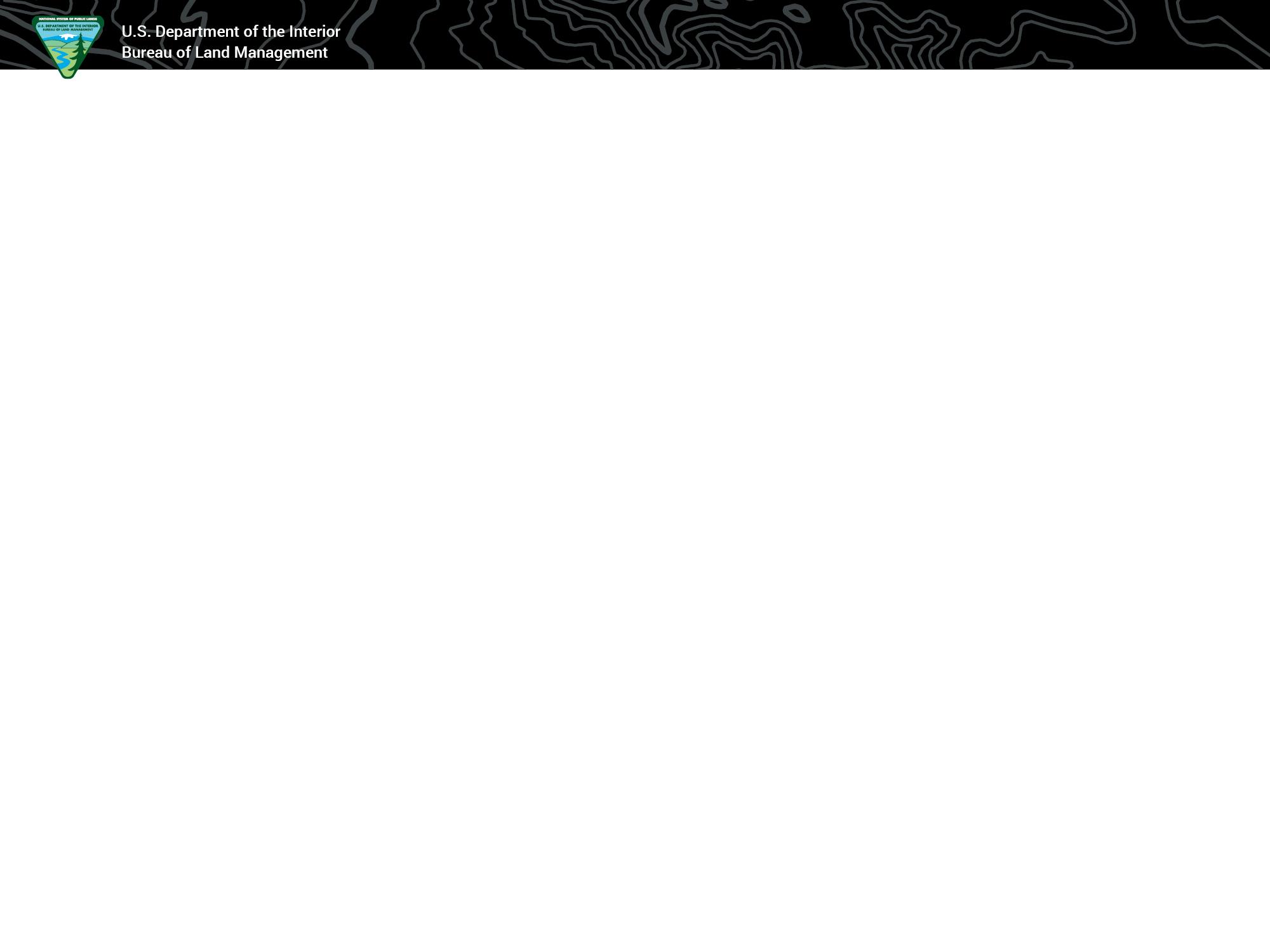 SRP Streamlining Implementation
G. Applicant & Permittee Outreach
2. Conduct outreach activities
	Outfitters & Guides
	Prospective permittees
	Veterans and Youth

	Utilize and customize the tools provided in the share 	point
 	SRP Power Point
	Talking points
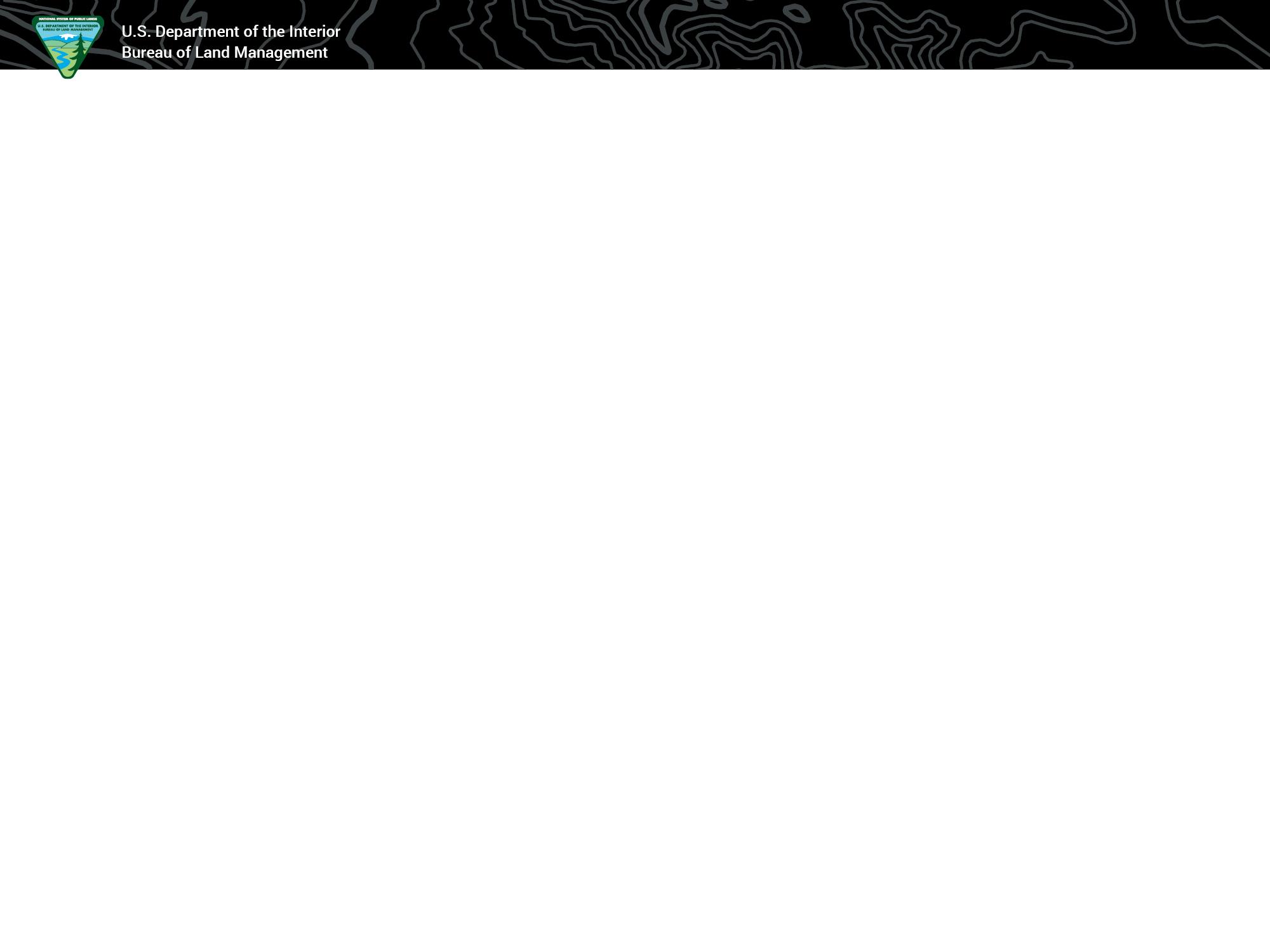 SRP Streamlining Implementation
G. Applicant & Permittee Outreach
3. Quarterly reports via the Education share point reporting tool
	Record outreach, meetings, trainings on the share 	point form
 See item #8 – Permitting Workshops Given
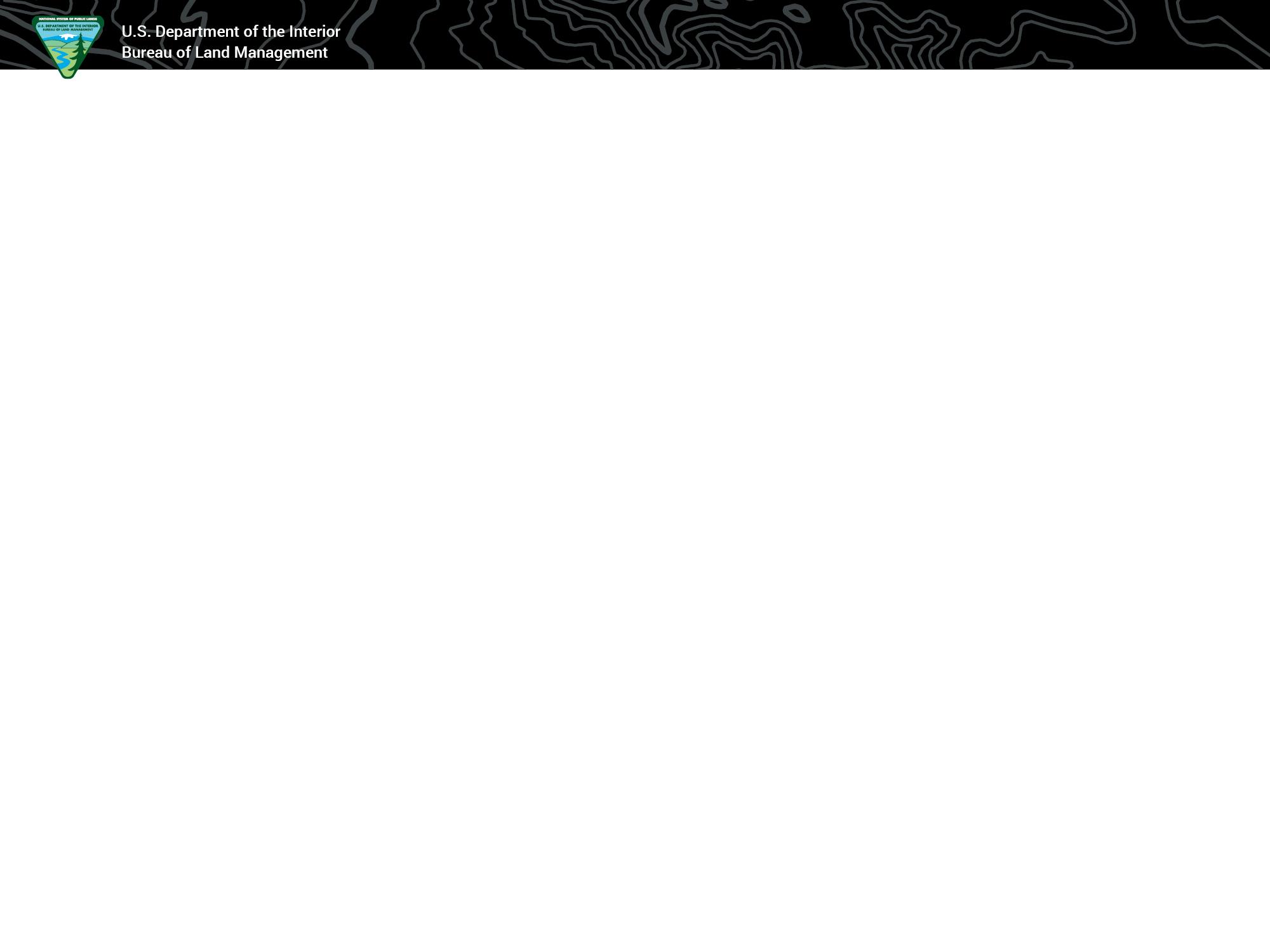 SRP Outreach
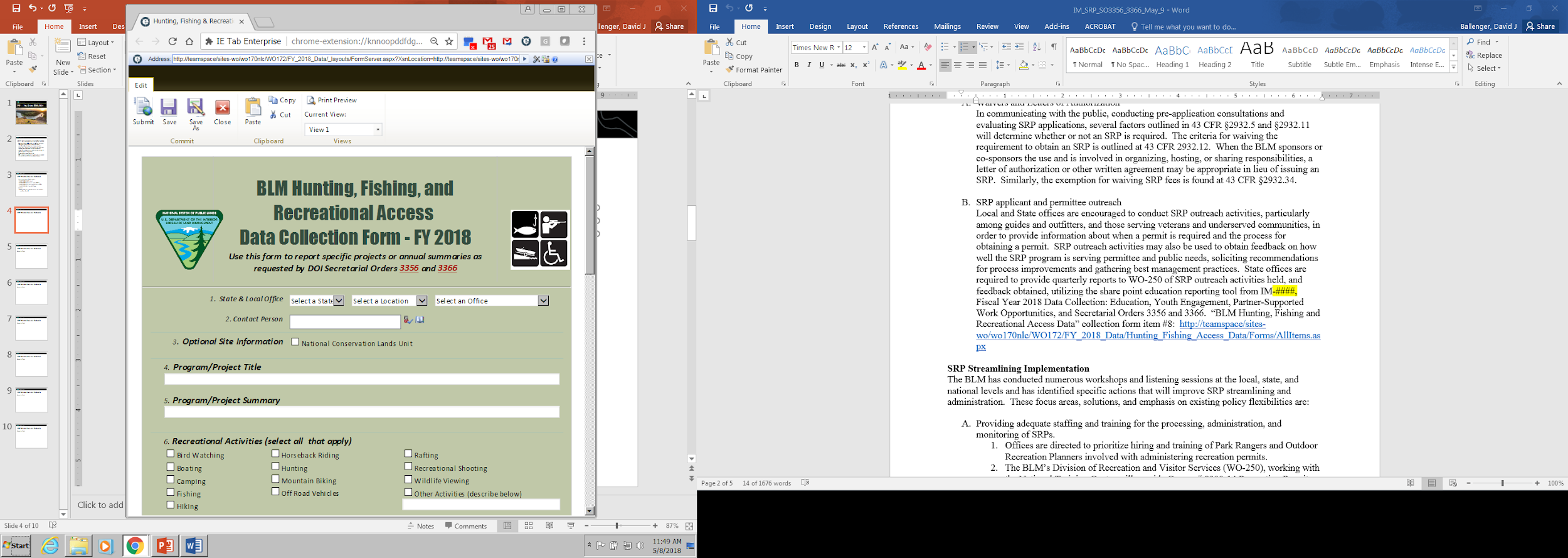 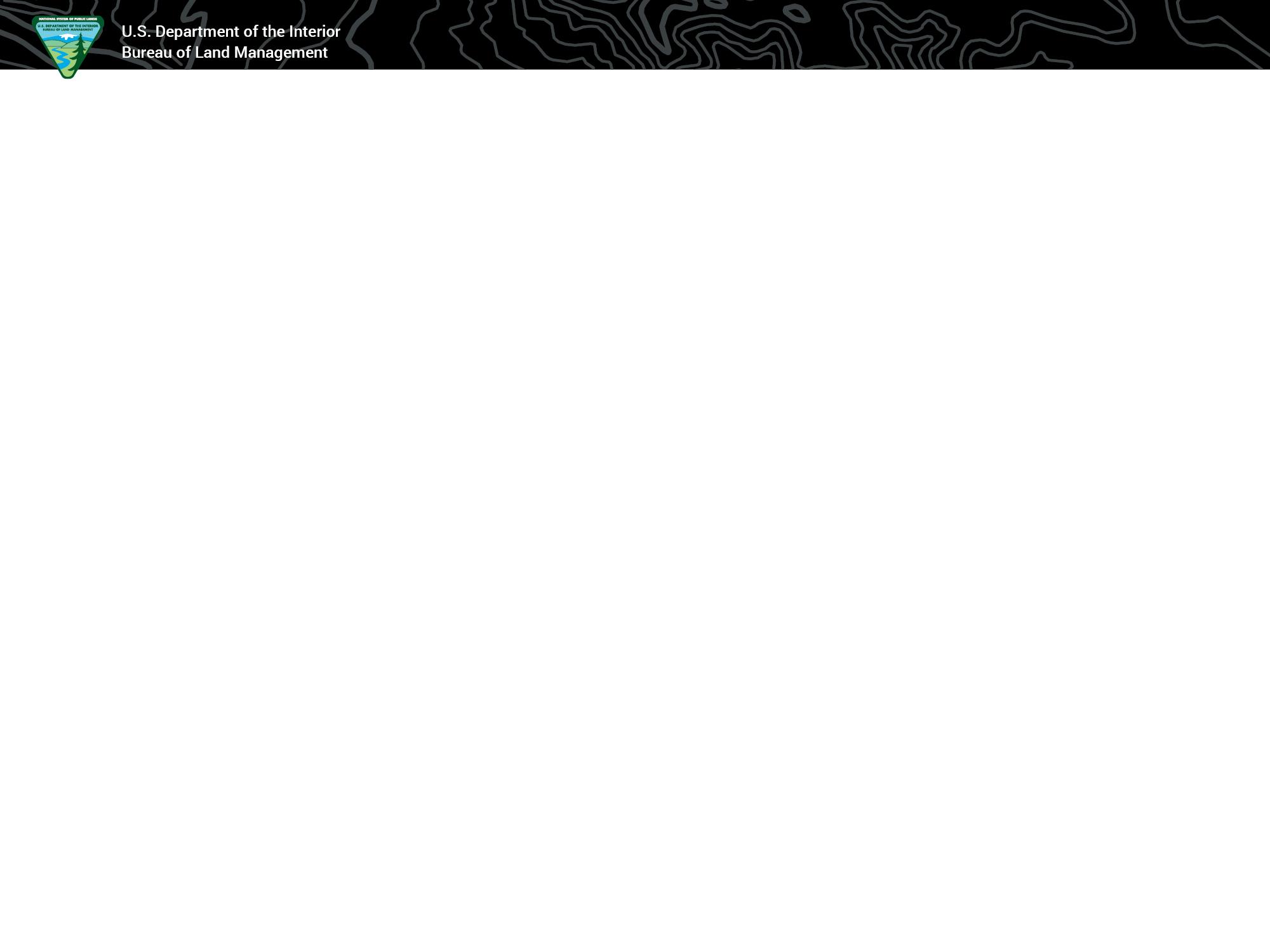 SRP Outreach
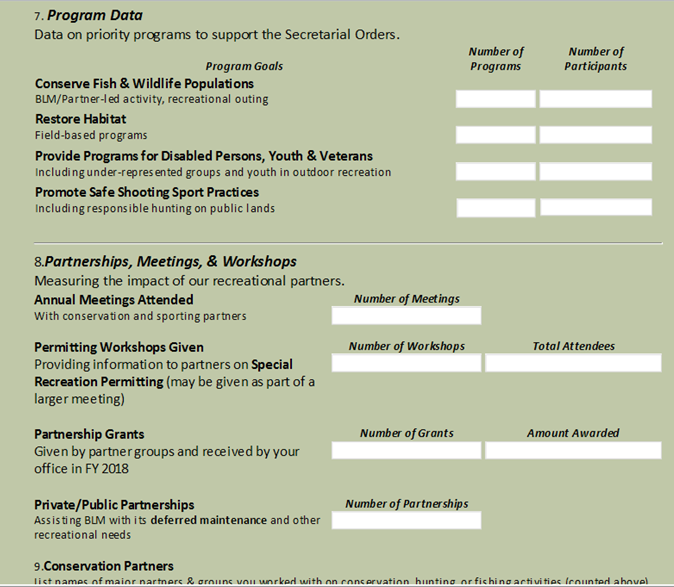 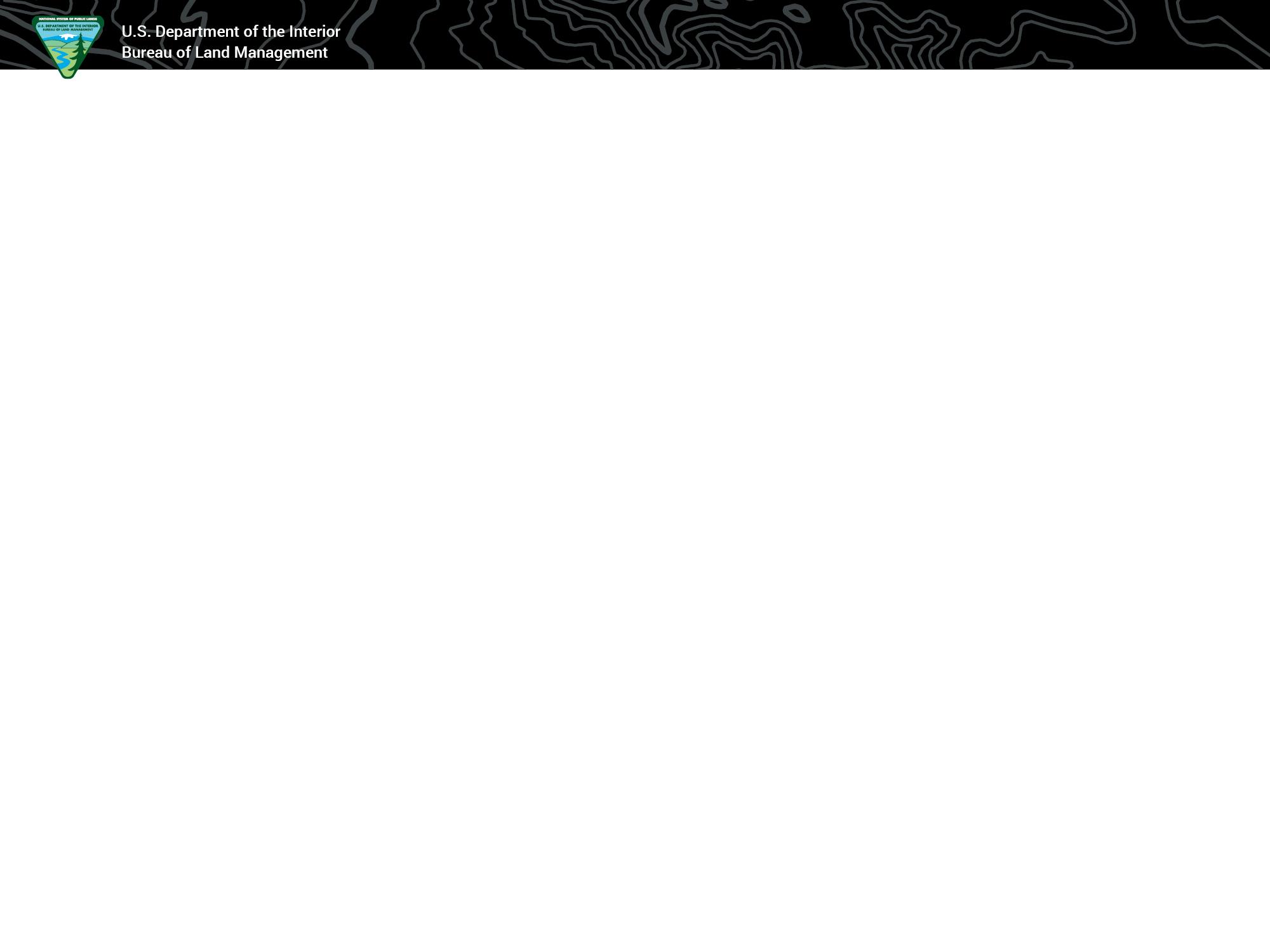 SRP Outreach
http://teamspace/sites-wo/wo170nlc/WO172/FY_2018_Data/Hunting_Fishing_Access_Data/Forms/AllItems.aspx
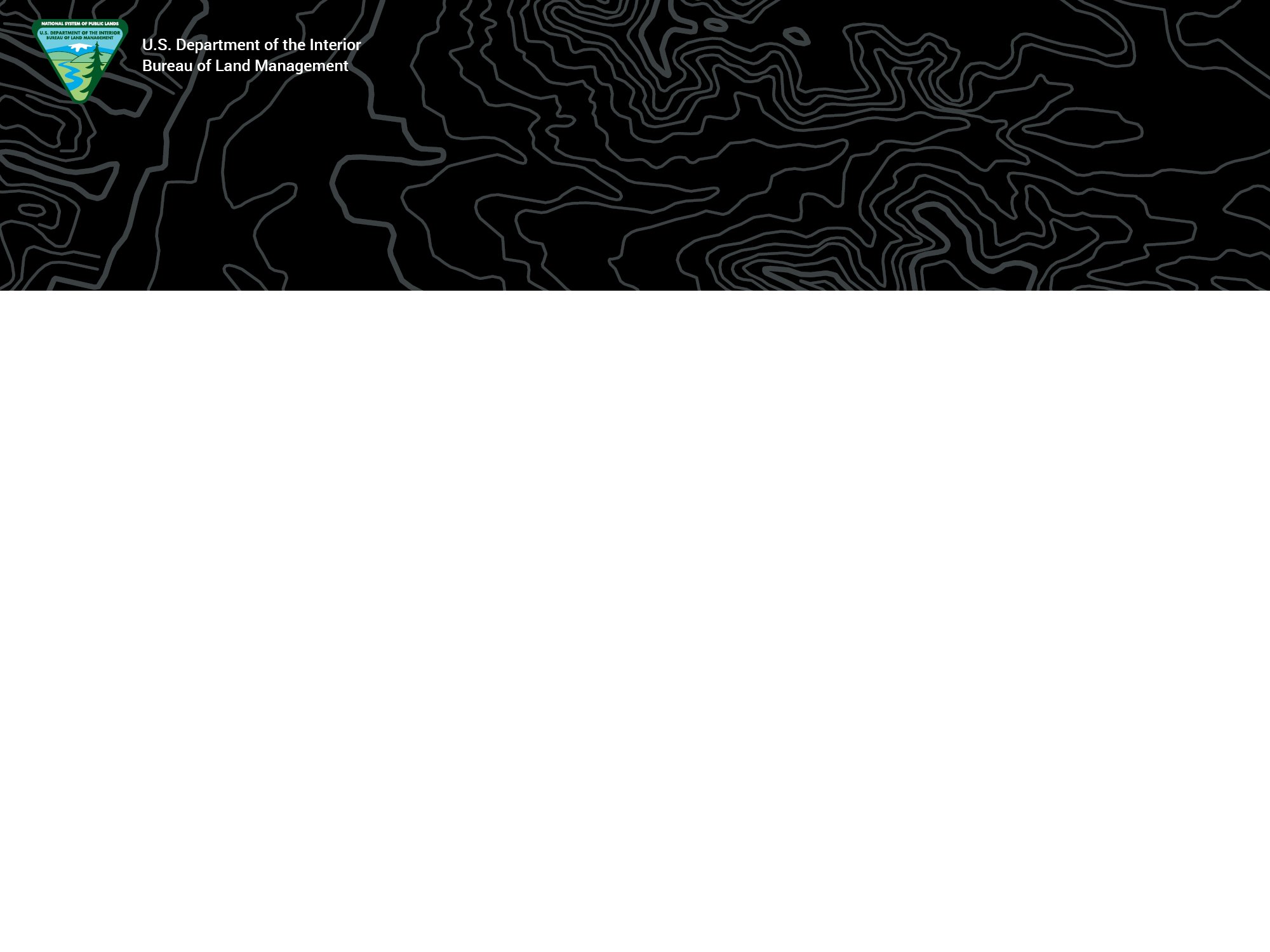 Questions???
Supporting Text
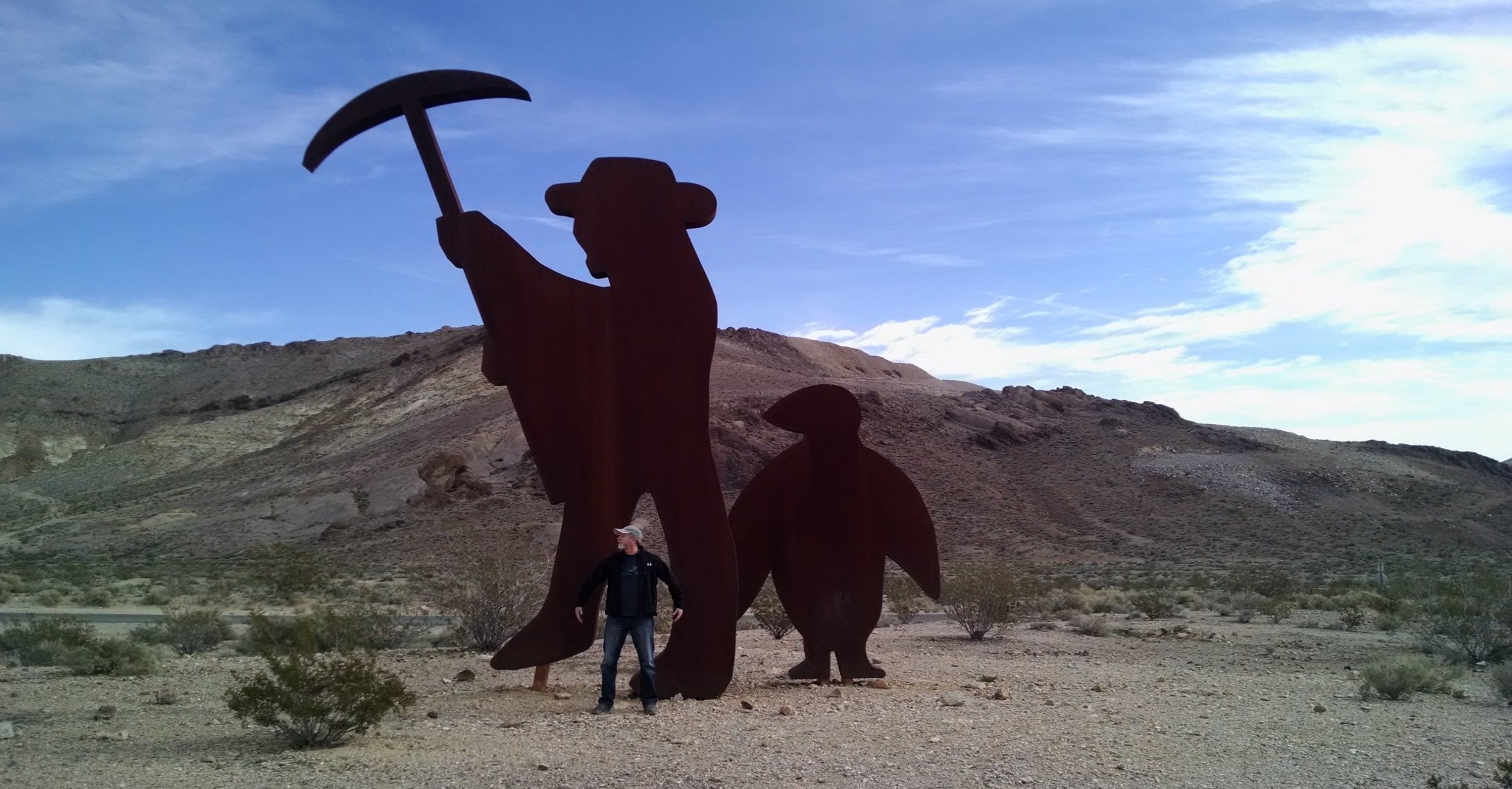